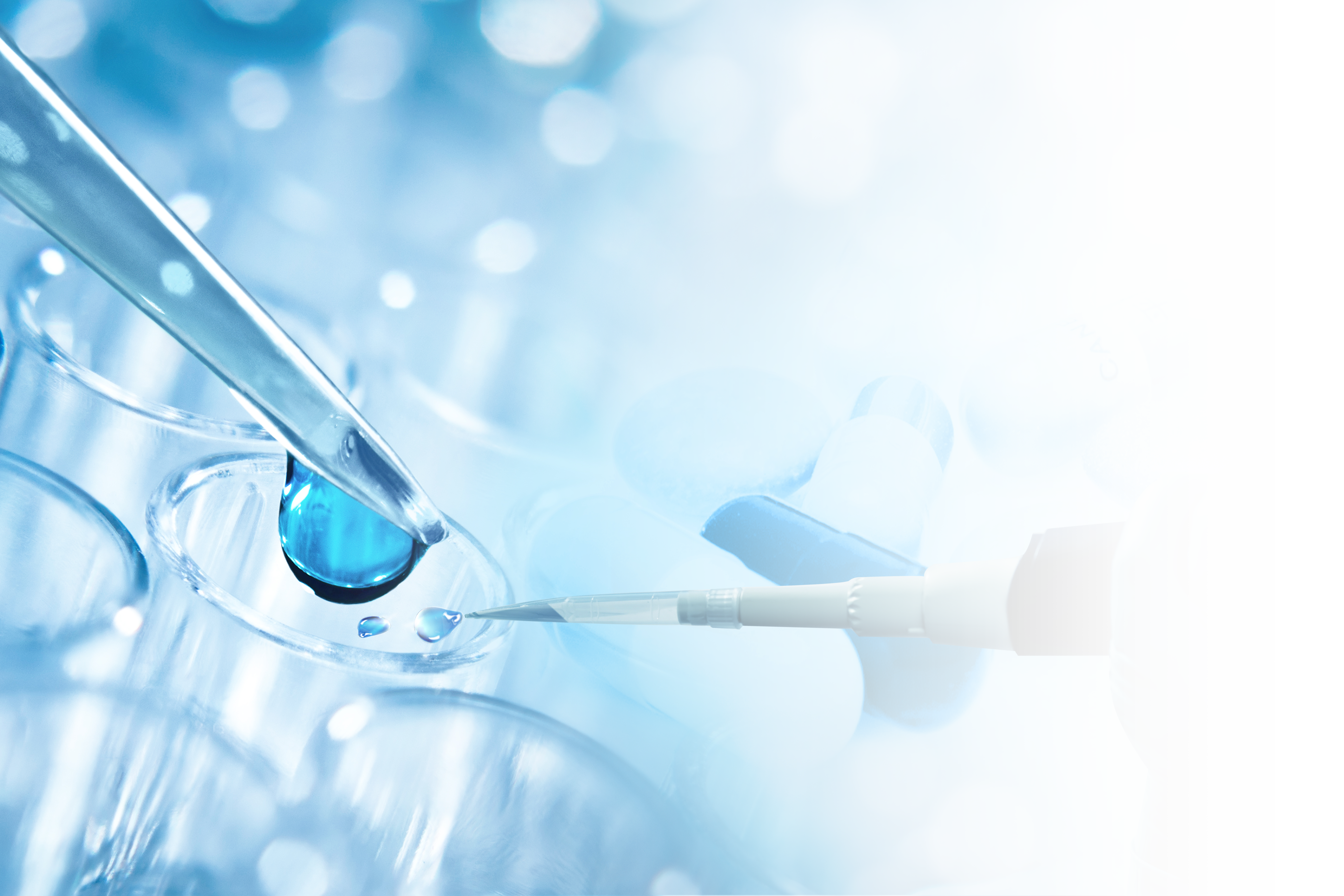 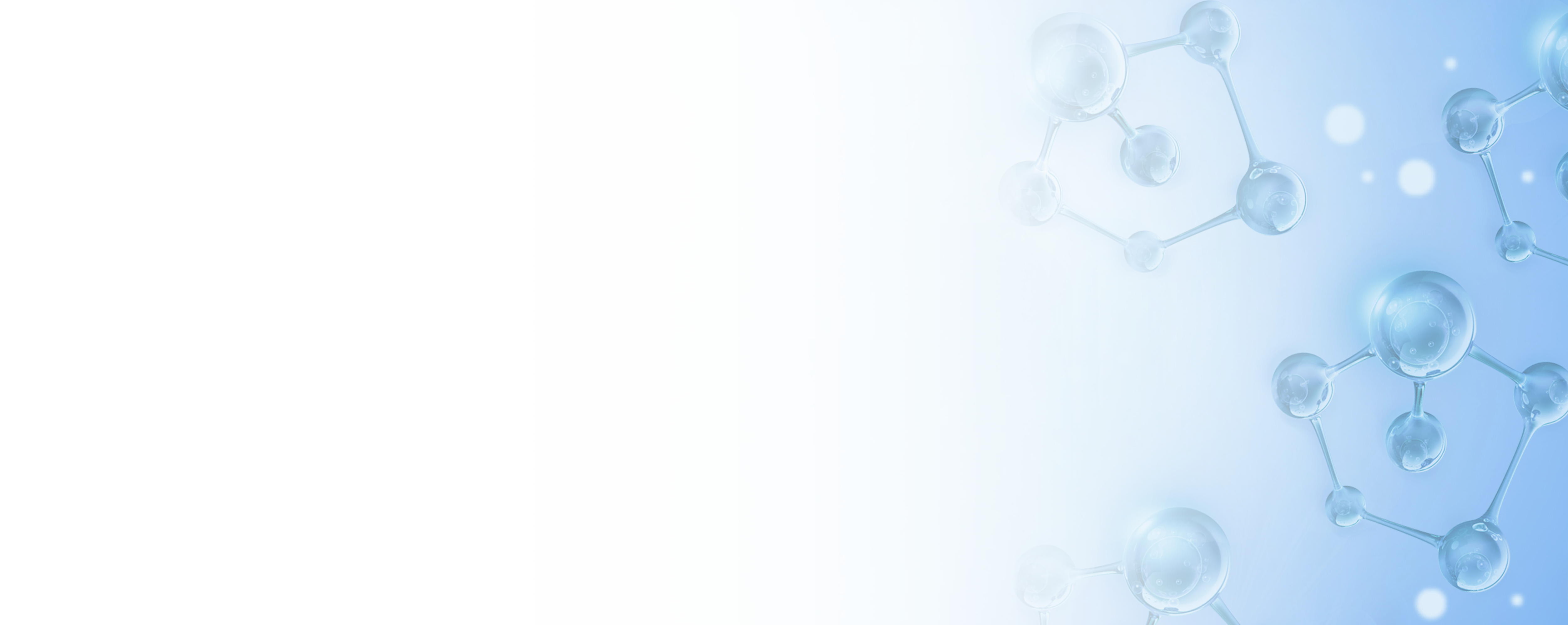 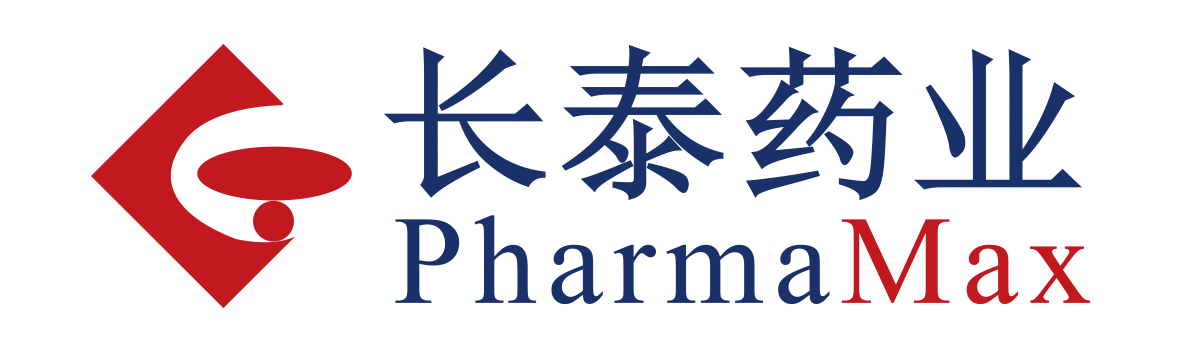 奥氮平氟西汀胶囊（恩奥汀®）
江苏长泰药业股份有限公司
通用名称：奥氮平氟西汀胶囊
全球简称：OFC
研发代号：PC-0017
注册商标：恩奥汀®
目录
01
02
03
04
05
公平性
填补目录空白，降低临床管理难度
创新性
国内双相Ⅰ型抑郁发作治疗首个复方制剂
有效性
起效快，疗效优，依从性好
安全性
未发生3级以上不良事件，安全可控
基本信息
国内独家品种
01 基本信息
02 安全性
03 有效性
04 创新性
05 公平性
奥氮平氟西汀胶囊是国内获批用于双相Ⅰ型情感障碍抑郁发作的唯一复方制剂
01 基本信息
02 安全性
03 有效性
04 创新性
05 公平性
奥氮平氟西汀胶囊较参照药品和同治疗领域药品更安全、更有效、用药依从性更佳
本品与参照药品相比的优势
本品与已上市的同治疗领域药品相比的优势
01 基本信息
02 安全性
03 有效性
04 创新性
05 公平性
国内双相Ⅰ型情感障碍抑郁发作的药物治疗现状：有效治疗药物稀缺，依从性差
双相Ⅰ型情感障碍抑郁发作的治疗方案选择有限，未满足需求显著且迫切
国内已上市品种中有双相Ⅰ型情感障碍抑郁发作适应症的药物仅喹硫平，多为超适应症用药，诊疗指南推荐联合情绪稳定剂+非典型抗精分药/SSRIs，国内尚无相关复方制剂上市，治疗方案依从性差。

双相Ⅰ型情感障碍的抑郁发病率突出，疾病负担严重
2018年，权威数据显示：我国双相障碍患病率为0.46%，其中双相I型情感障碍抑郁患病率为0.35%。我国双相I型情感障碍抑郁患者总数约494.2万人。普遍认为双相抑郁被漏诊和误诊为单相抑郁几率较高，近年双相患者呈增长趋势，且青少年患者增多1。

双相Ⅰ型情感障碍的经济影响
2015年亚太精神科学高峰会上发表的调查报告显示：抑郁症在我国造成的直接经济负担约为141亿元，间接经济损失约481亿元，总经济负担达到622亿人民币，假如不采取有效措施，损失还将继续加剧。

双相Ⅰ型情感障碍的社会影响
双相情感障碍具有高患病率、高复发率、高致残率、高自杀率、低龄化和慢性化等特点，首次发作常在20岁之前，严重影响患者的生活，同时影响社会安定。
1. Prof Yueqin Huang，Prof Yu Wang，Prof Hong Wang，et al. Prevalence of mental disorders in China: a cross-sectional epidemiological study. Lancet Psychiatry. Feb 2019.
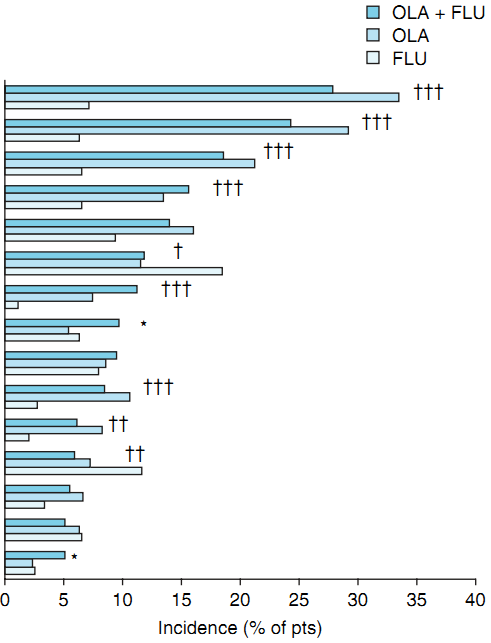 体重增加
增加食欲
口干
嗜睡
乏力
头疼
外周水肿
震颤
头晕
镇静
过度睡眠
腹泻
注意力分散
焦虑
消化不良
01 基本信息
02 安全性
03 有效性
04 创新性
05 公平性
奥氮平氟西汀胶囊科学性的优化配比，安全性较单药更高
奥氮平氟西汀胶囊说明书中常见不良反应类型有体重增加、食欲增加、口干、嗜睡、乏力、头疼、外周水肿等1 ，详见右图。 

奥氮平氟西汀胶囊与奥氮平或氟西汀单药治疗引起的不良反应基本一致，无新增不良反应类型

相对于单药，奥氮平氟西汀胶囊体重增加、食欲增加、头疼等主要不良反应的发生率显著降低2（%）
奥氮平氟西汀胶囊与单药主要不良反应类型及发生率的比较1
1.奥氮平氟西汀胶囊说明书.
2. Croxtall JD, Scott LJ. Olanzapine/fluoxetine: a review of its use in patients with treatment-resistant major depressive disorder. CNS Drugs. 2010 Mar;24(3):245-62. doi: 10.2165/11203830-000000000-00000. PMID: 20155998.
05 公平性
01 基本信息
02 安全性
03 有效性
04 创新性
奥氮平氟西汀胶囊严重、导致停药等不良事件发生率与安慰剂相近，安全可控
我司开展的评价奥氮平氟西汀胶囊治疗Ⅰ型双相情感障碍抑郁发作安全性及有效性的
随机、双盲、安慰剂平行对照、多中心临床研究的安全性结果（N=172）
05 公平性
01 基本信息
02 安全性
03 有效性
04 创新性
国内外临床研究均证实：奥氮平氟西汀胶囊疗效明显优于其他药物
注：除本品和喹硫平外，其他治疗方案均为超适应症用药
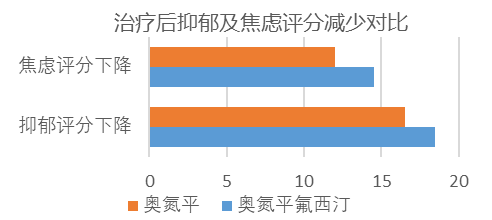 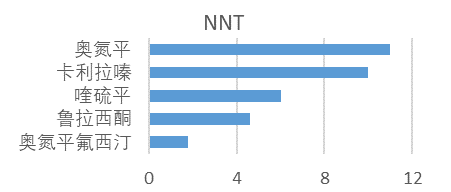 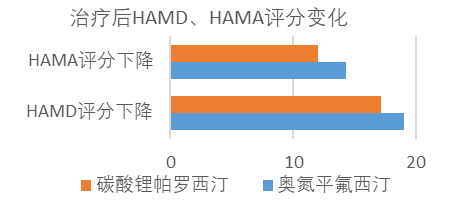 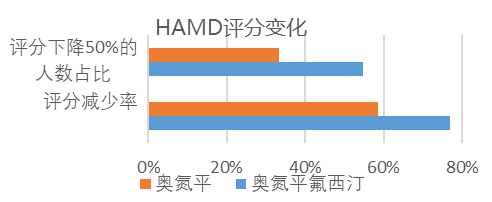 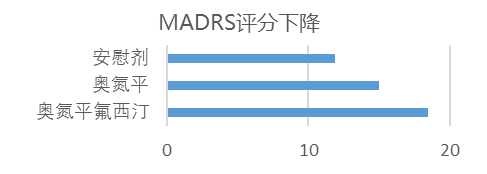 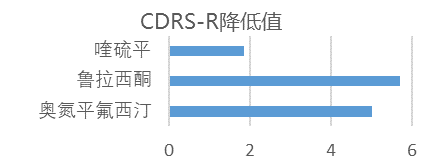 1. Pinto JV, Saraf G, Vigo D, et al. Cariprazine in the treatment of bipolar disorder: a systematic review and meta-analysis. Bipolar Disord. Oct 16, 2019.                    2.朱永红，谢怀波，周巍.探讨奥氮平联合氟西汀治疗双相抑郁的疗效及安全性[J].海峡药学，2019，31(02):243-244.
3.DelBello MP, et al. Systematic Review and Network Meta-analysis: Efficacy and Safety of Second-Generation Antipsychotics in Youths With Bipolar Depression. J Am Acad Child Adolesc Psychiatry. 2022 Feb;61(2):243-254.
4.王辉蓉.氟西汀联合奥氮平治疗双相抑郁的疗效及安全性[J].临床合理用药，2023，16(04):55-57.                                                                                                  5.刘亚丽，孟庆丰.国产奥氮平联用氟西汀治疗双相抑郁症的疗效分析[J].中国神经免疫学和神经病学杂志，2008(02):123.
6.Tohen M, et al. Efficacy of olanzapine and olanzapine-fluoxetine combination in the treatment of bipolar I depression. Arch Gen Psychiatry. 2003 Nov;60(11):1079-88. doi: 10.1001/archpsyc.60.11.1079. Erratum in: Arch Gen Psychiatry. 2004 Feb;61(2):176.
05 公平性
01 基本信息
02 安全性
03 有效性
04 创新性
国内外权威指南均推荐奥氮平氟西汀胶囊为双相Ⅰ型情感障碍抑郁急性发作一线用药
1.Canadian Network for Mood and Anxiety Treatments (CANMAT) and International Society for Bipolar Disorders (ISBD) 2018 guidelines for the management of patients with bipolar disorder.
2.International College of Neuropsychopharmacology(CINP)：Treatment Guidelines in Bipolar Disorders.(2017)
3.Evidence-based guidelines for treating bipolar disorder： Revised third edition recommendations from the British Association for Psychopharmacology (BAP).(2016) 
4.中国双相障碍防治指南.中华医学会精神医学分会.(2015)
5.National Institute for Health and Care Excellence（NICE）：Bipolar disorder： assessment and Management.(2014)
01 基本信息
02 安全性
03 有效性
04 创新性
05 公平性
奥氮平氟西汀胶囊创新性优化了国内双相Ⅰ型情感障碍抑郁发作的治疗方案
治疗方案创新
本品上市前，双相Ⅰ型情感障碍抑郁发作推荐联合用药（情绪稳定剂+非典型抗精分药/SSRIs），本品是国内首个复方制剂（情绪稳定剂+非典型抗精分药/SSRIs），每天一粒，治疗方案极大简化。抑郁患者病情晨重暮轻，本品每晚服用1粒依从性好，对于特别抗拒用药的部分患者还可掰开本品胶囊壳将药物散在食物上服用， 提高了用药依从性和疗效。
作用机制创新
本品同时具有情绪稳定和抗抑郁作用，一周内迅速改善患者抑郁和焦虑症状，优势显著；奥氮平使食欲增加，而氟西汀引起厌食等胃肠道反应，临床研究证实本品的体重增加、腹泻、口干、头痛等不良反应明显比单药轻。
复方配比创新
本品未上市前，奥氮平与氟西汀单药联用剂量不宜控制，临床管理难度大，本品中奥氮平和氟西汀的配比经科学验证，安全有效。
制剂技术创新
晶型及低剂量药品质量控制技术确保餐前餐后生物等效，授权2项发明专利：专利号：ZL2020102224750，ZL2014101685311。
01 基本信息
02 安全性
03 有效性
04 创新性
05 公平性
奥氮平氟西汀胶囊价格合理，能降低医保负担
符合保基本原则
可替代临床联合用药方案，保障双相Ⅰ型情感障碍抑郁发作患者的基本用药需求。日治疗费用低，患者长期使用可负担，基金支出影响小，未来三年基金影响可控。由于疗效优，长期可降低医保支出。
弥补药品目录短板
全球广泛应用的情绪稳定剂联合非典型抗精分药/SSRIs治疗方案，国内首个上市且目前唯一的双相I型情感障碍抑郁发作复方制剂，弥补目录内仅有的喹硫平临床应用为双相抑郁发作的不足短板，解决精神疾病患者用药依从性差的痛点，填补单粒复方制剂需求空白。
降低临床管理难度
有利于解决临床可及性，满足临床需求，每日一次用药，提高患者依从性，临床管理难度低，避免临床超说明书使用风险。
疾病对公共健康的影响
我国双相I型情感障碍抑郁发病率高达0.35%，是最高发且难治的精神类疾病之一。具有病程长、易反复发作等特点，对患者及其家庭、社会稳定产生严重的生活质量和经济负担。作为国外权威指南高等级推荐一线治疗、国内获批适应症为双相Ⅰ型情感障碍抑郁发作的唯一复方制剂，本品可有效改善患者抑郁和焦虑症状，帮助患者回归工作和社会，助力健康中国战略目标顺利实现。